Делови од цело – дропки
Задача 1:НА КОЛКУ ЕДНАКВИ ДЕЛОВИ СЕКОЕ ДЕТЕ ЈА ПОДЕЛИЛО ПИЦАТА?
ТАЊА
ТОНИ
Половина од целата пица.





Тоа се запишува вака:
Четвртина од целата пица.





Тоа се запишува вака:
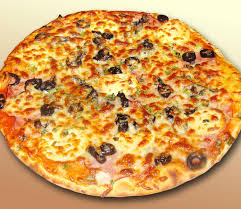 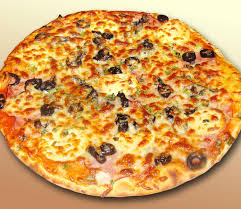 Задача 2: Колкав дел од фигурата е обоен?
Обоен е  од фигурата
Обоен е  од фигурата
ПРОДОЛЖИ
Задача 3: Обој според барањата!
жолти и  зелени
црвени и  сини







ПРОДОЛЖИ ПОНАТАМУ
Задача 4: Следниве фигури обој ги со дадените дропки.
ОДЛИЧНО
Задача 5 :
Колку делови се обоени од фигурата?





ОДЛИЧНО!
Обоени се три петини или .
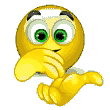 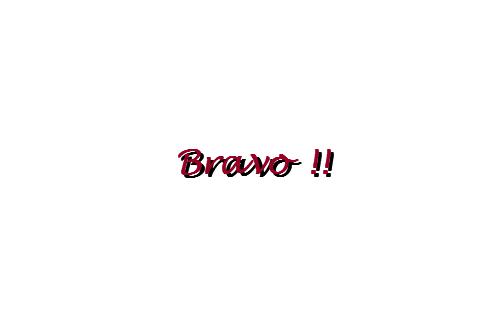 Ова е дропка!        дробна црта                                                                                                                         именител
Именителот ги именува деловите од целото.
БРОИТЕЛОТ ГИ БРОИ ИЗДВОЕНИТЕ ДЕЛОВИ.
За домашна работа:
Нацртај 4 фигури . Првите две подели ги на 2 половини и обој   од нив, а другите 2 фигури подели ги на 4 дела и обој од нив .